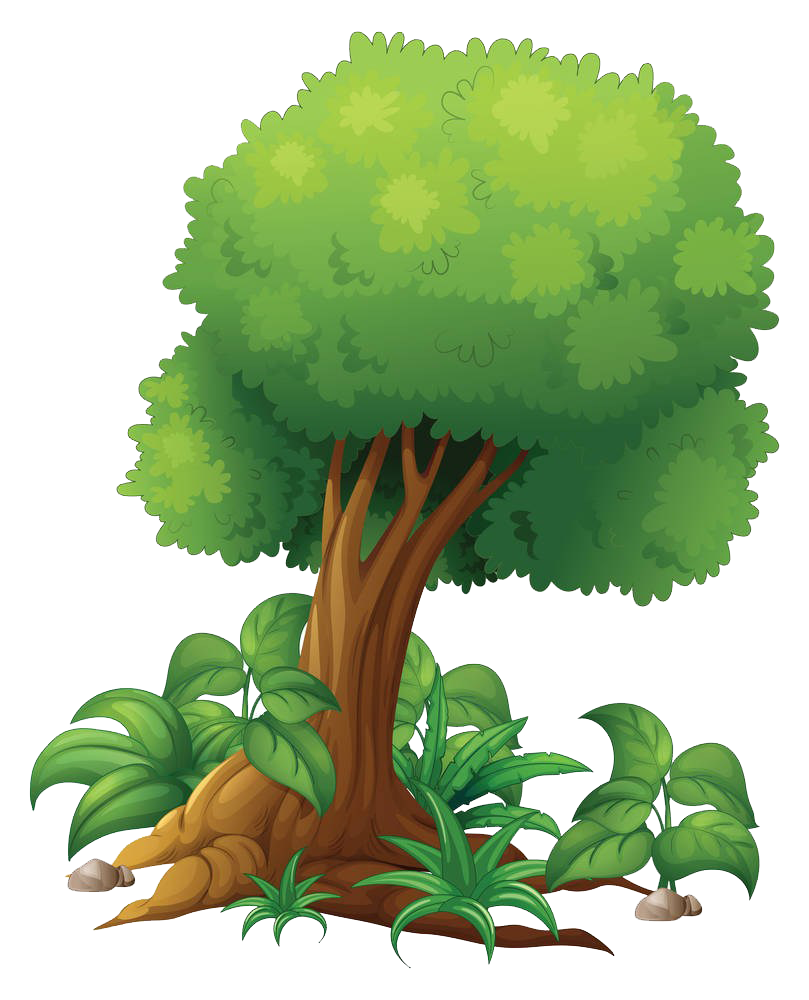 CHÀO CÁC BẠN HỌC SINH LỚP 3
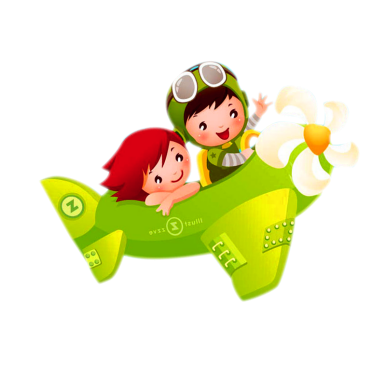 MĨ THUẬT
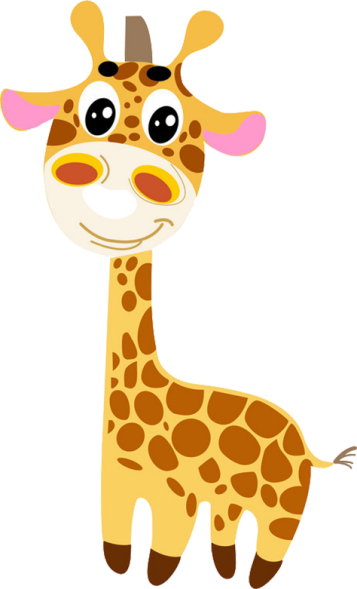 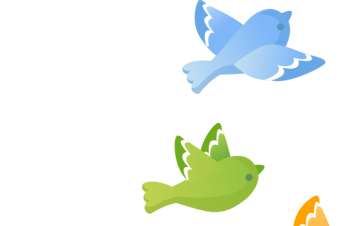 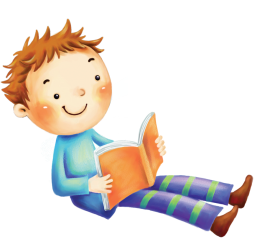 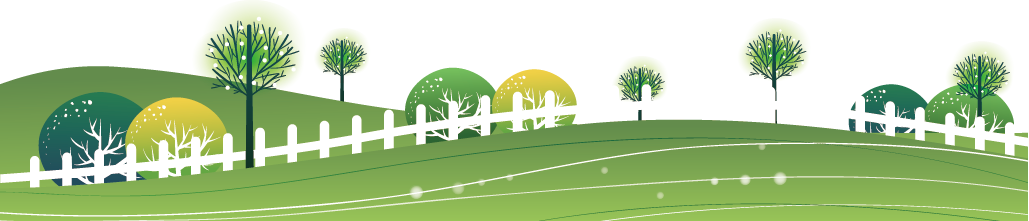 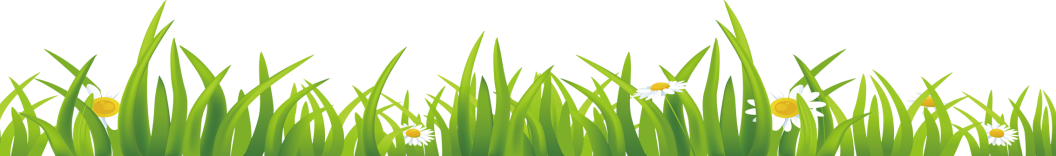 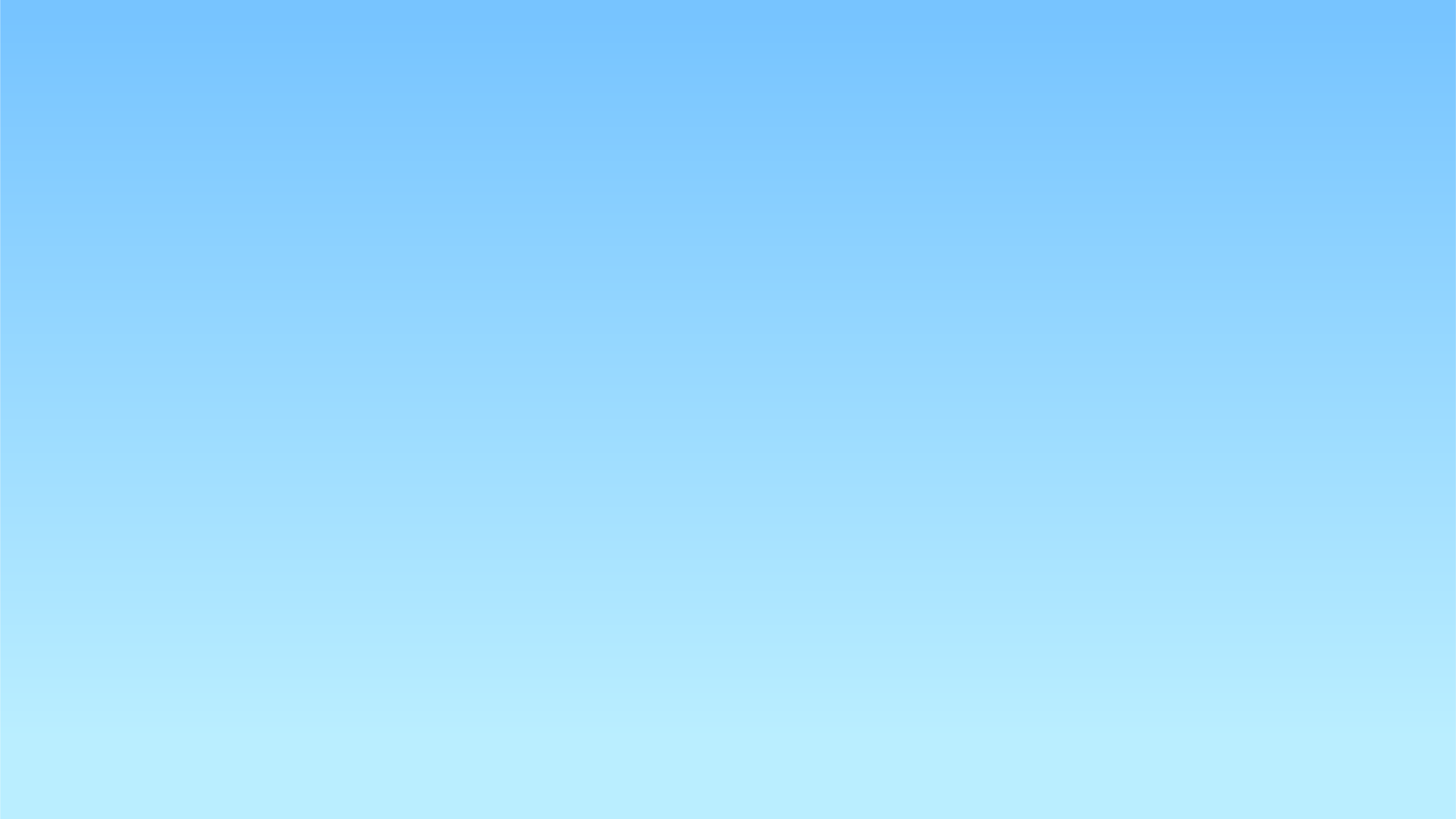 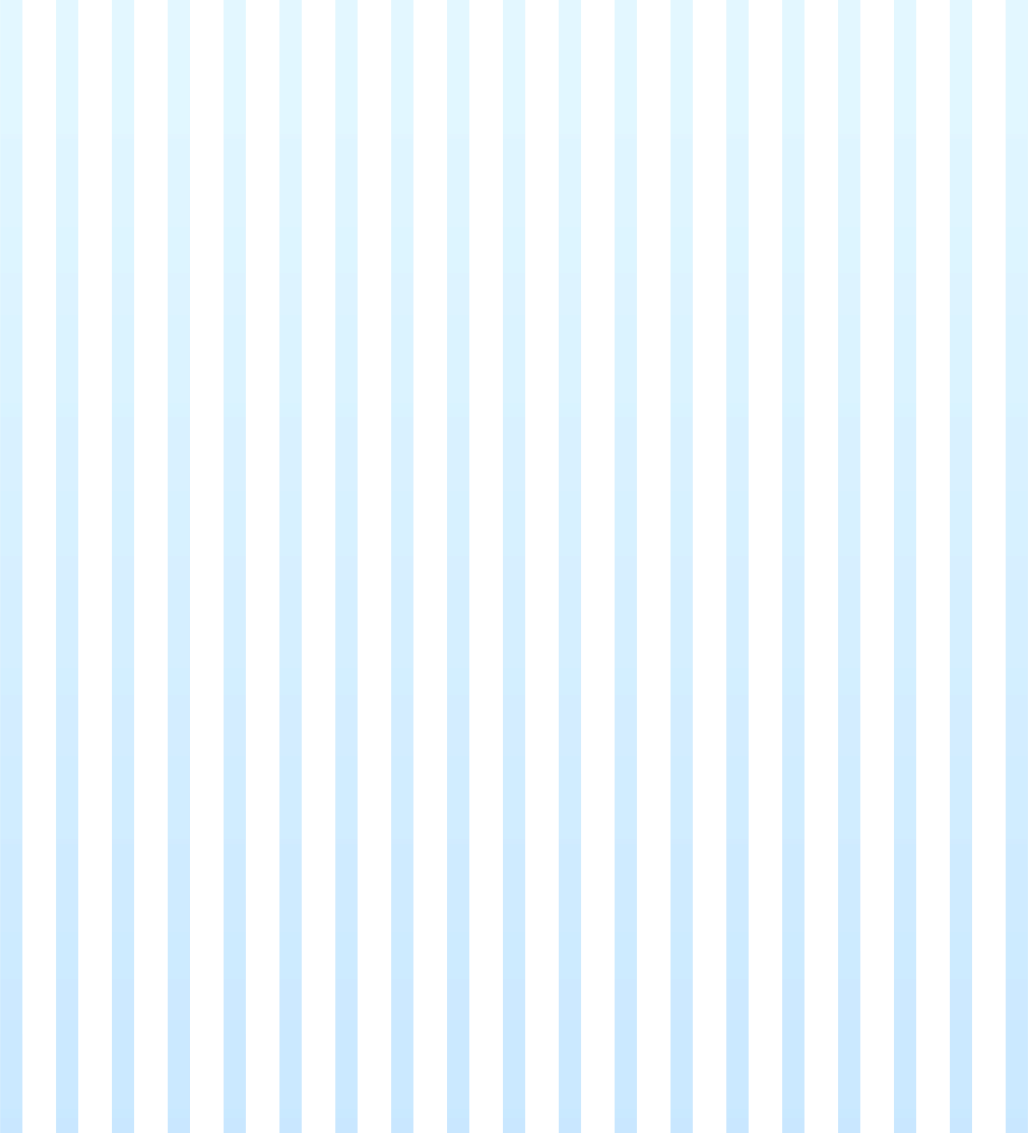 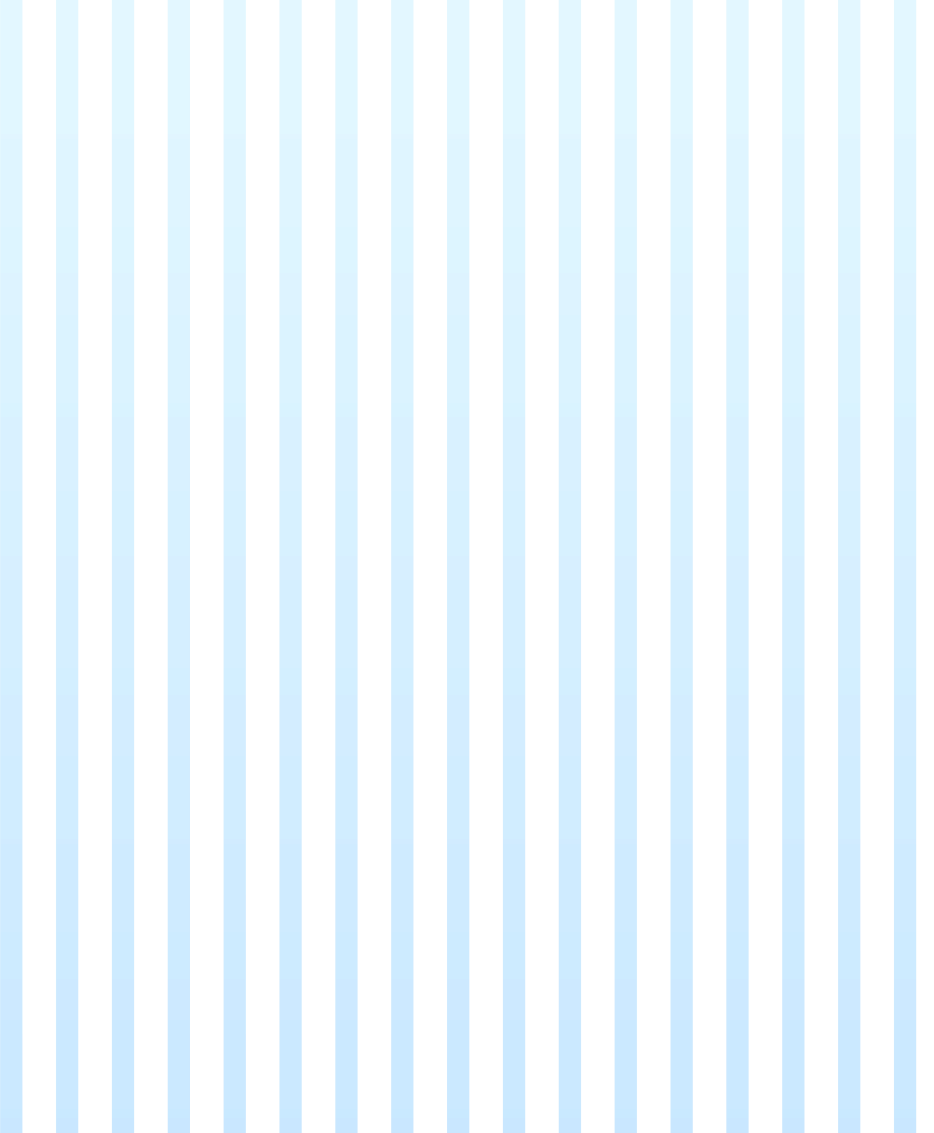 Bài 3
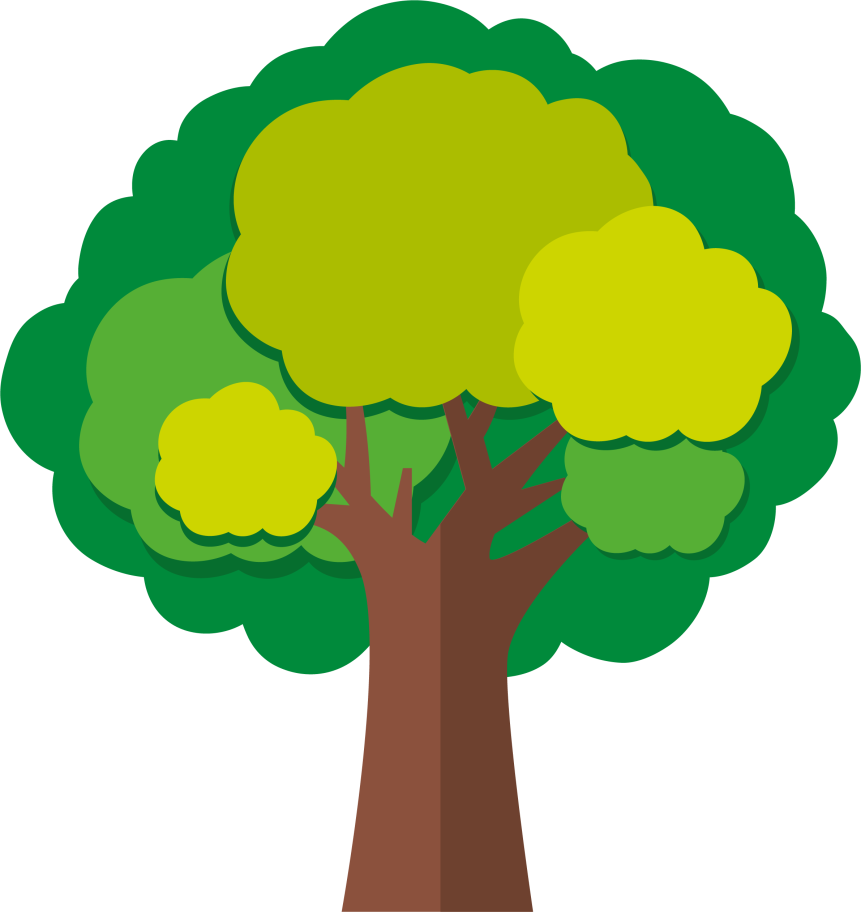 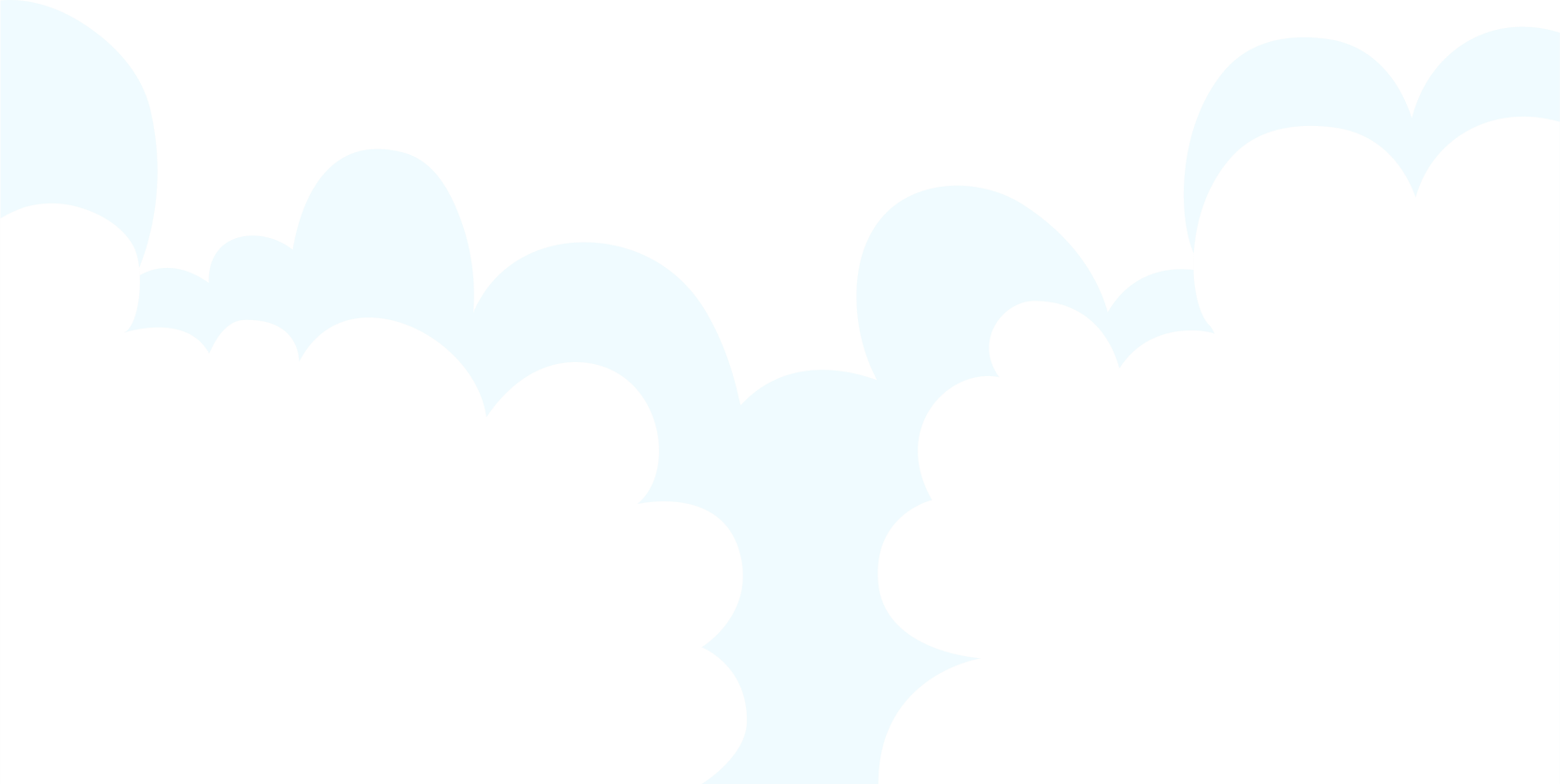 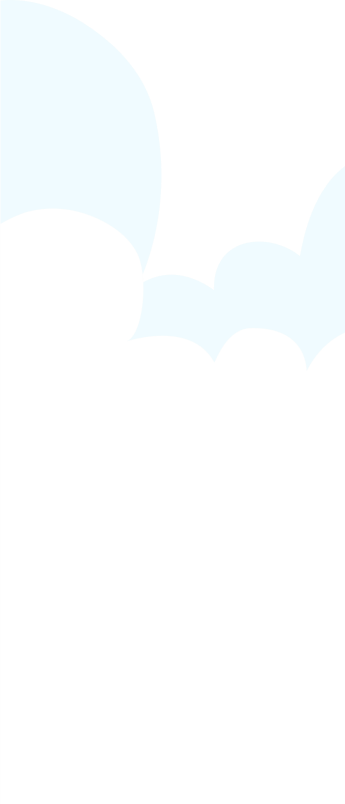 Phong cảnh 
mùa thu
Tiết 1
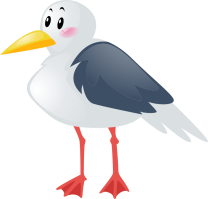 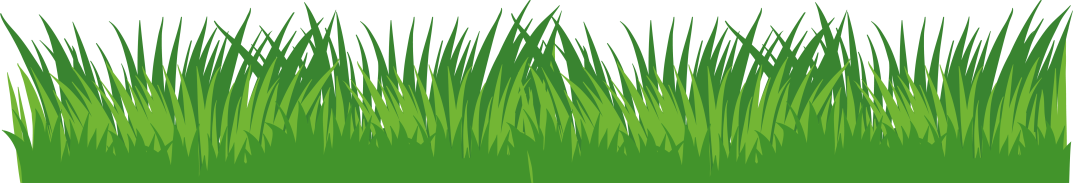 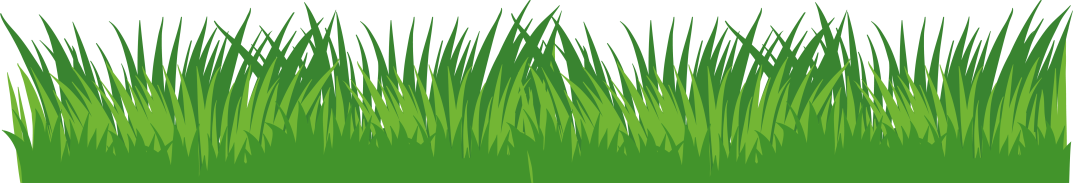 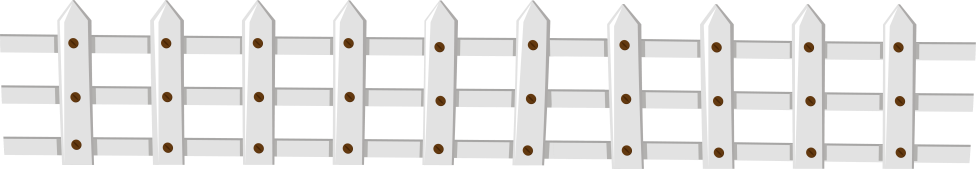 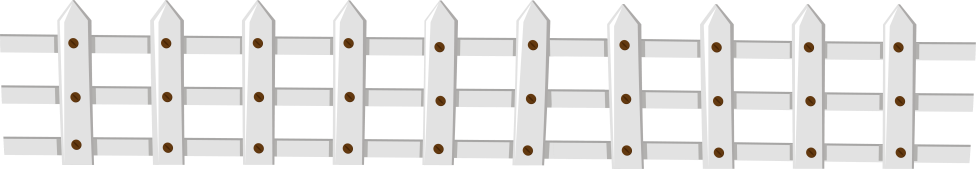 Chuẩn bị đồ dùng học tập
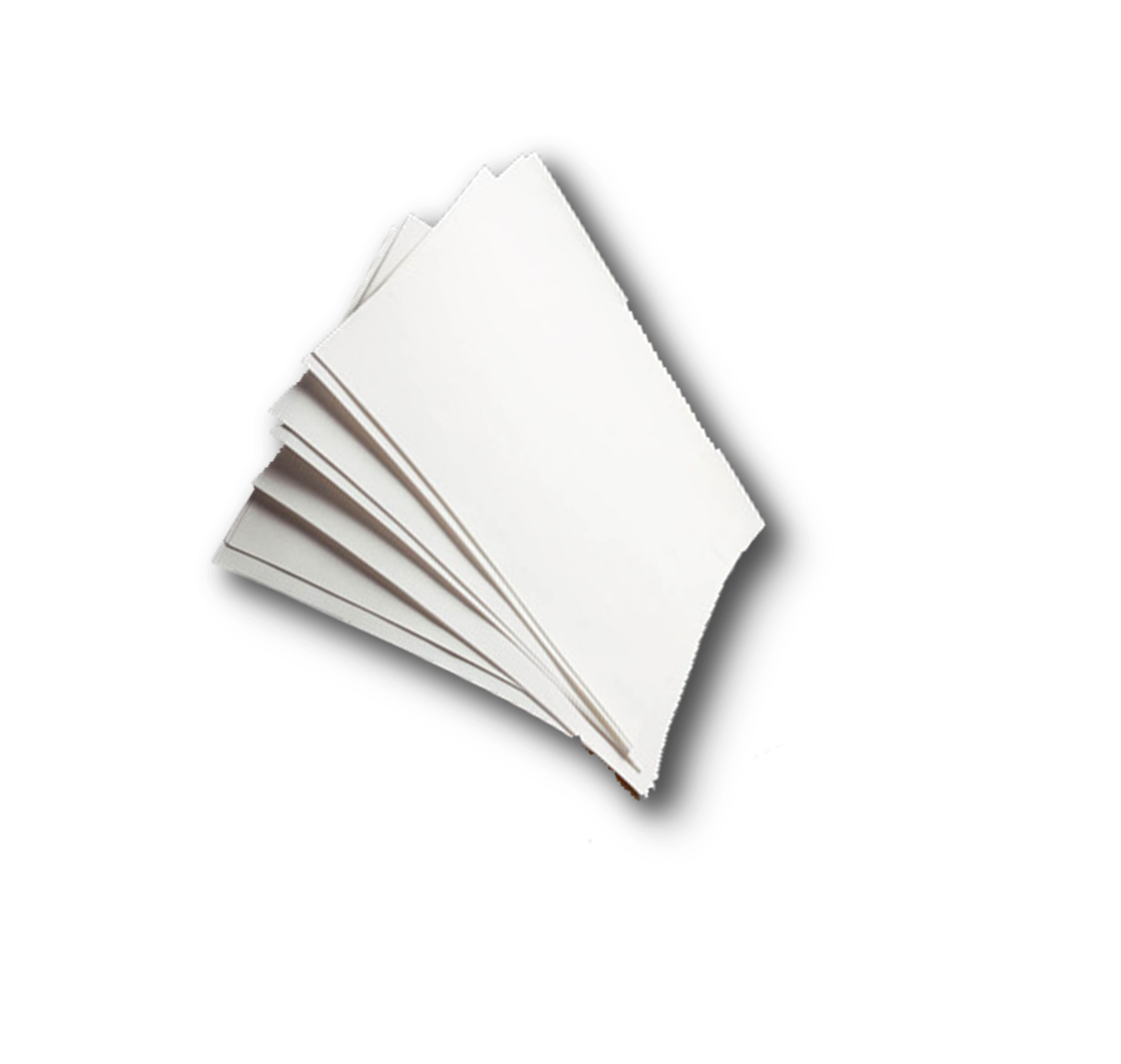 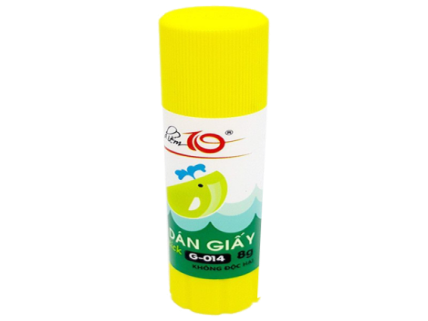 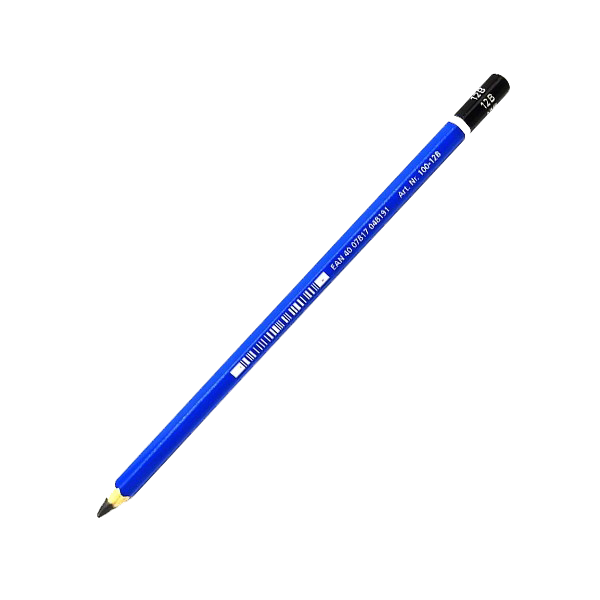 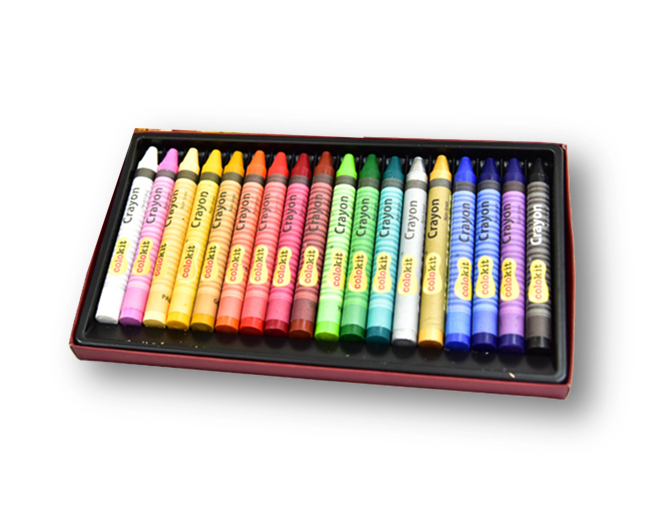 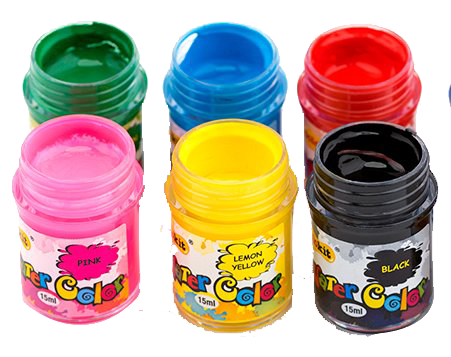 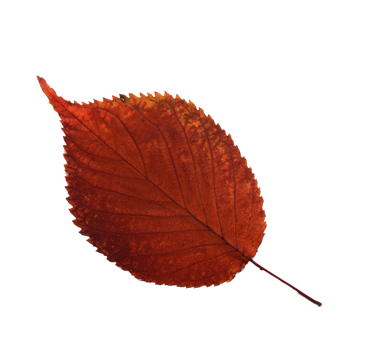 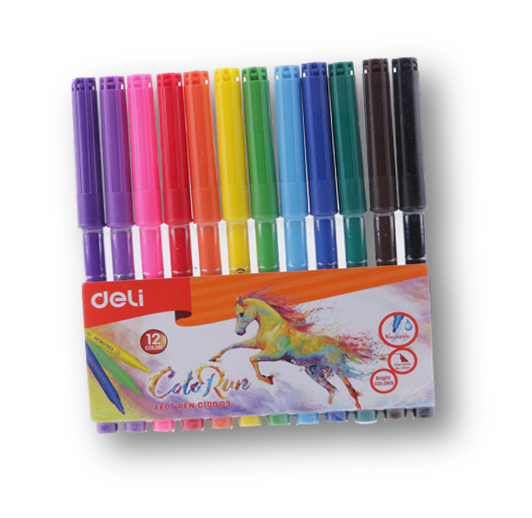 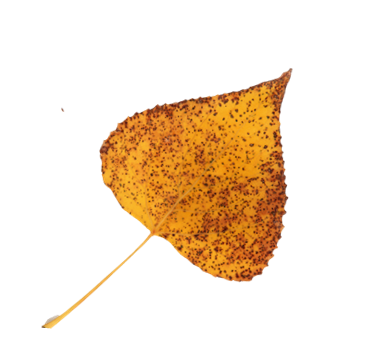 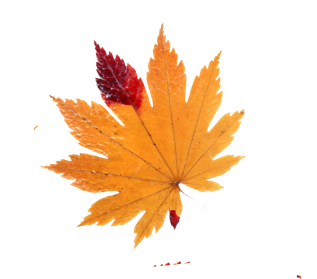 Yêu cầu cần đạt
- Nêu được cách sử dụng màu của vật liệu tự nhiên tạo 
sản phẩm mĩ thuật
- Tạo được bức tranh phong cảnh từ lá cây và các vật liệu tự nhiên
- Chỉ ra được chất cảm bề mặt trong sản phẩm mĩ thuật.
- Chia sẻ được cảm xúc về màu sắc trong sản phẩm, tác phẩm mĩ thuật
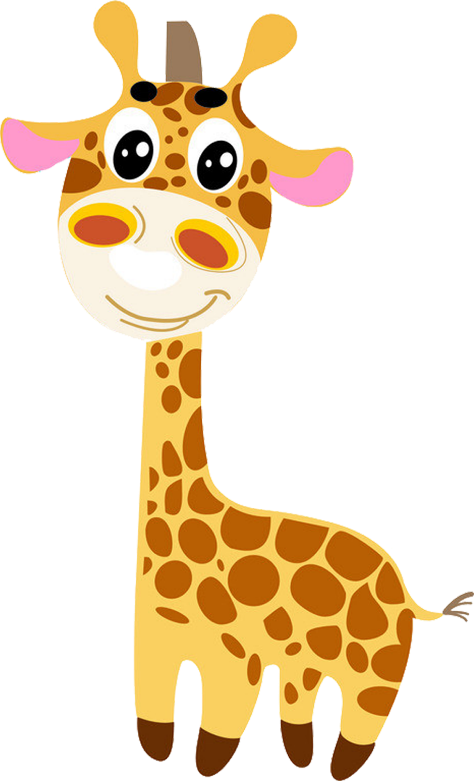 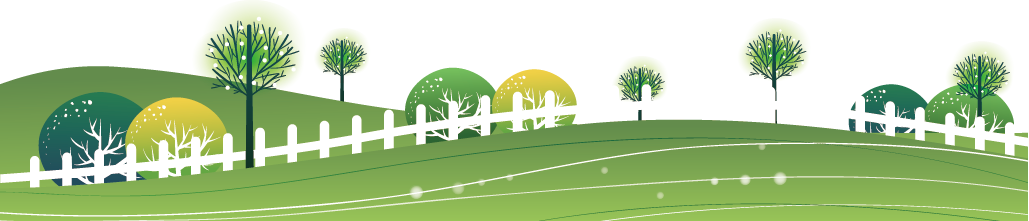 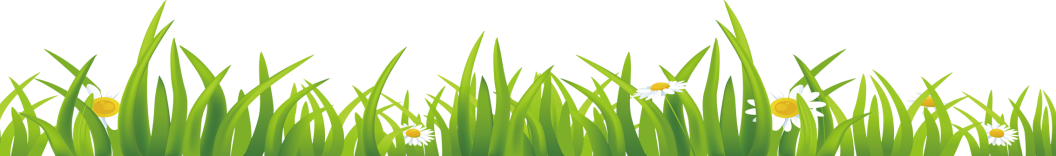 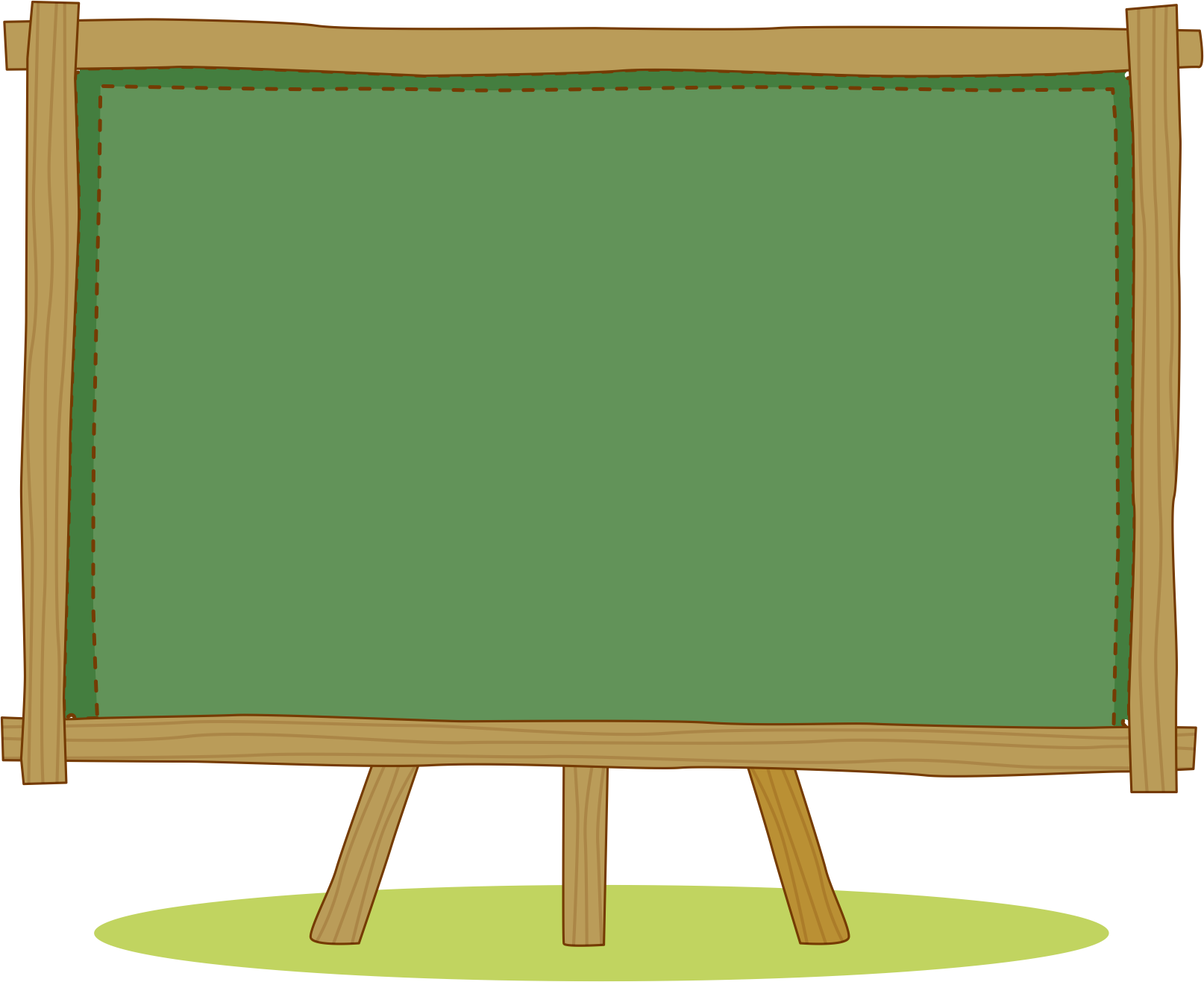 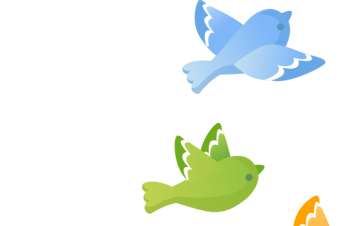 Hoạt động 1
Khám phá
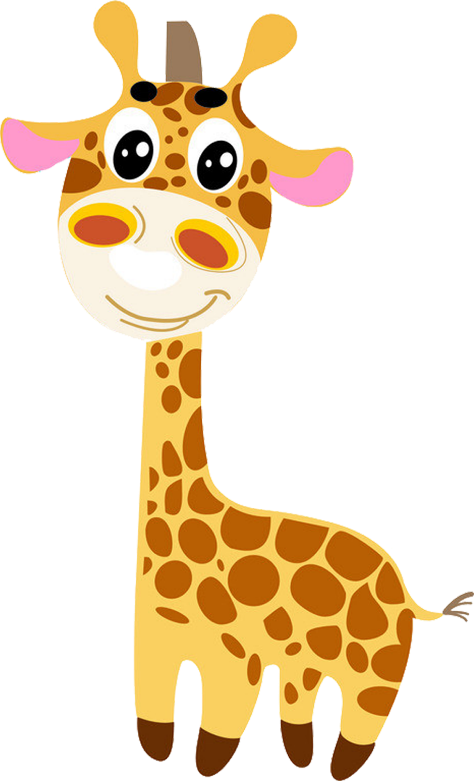 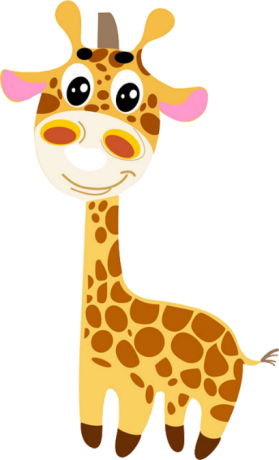 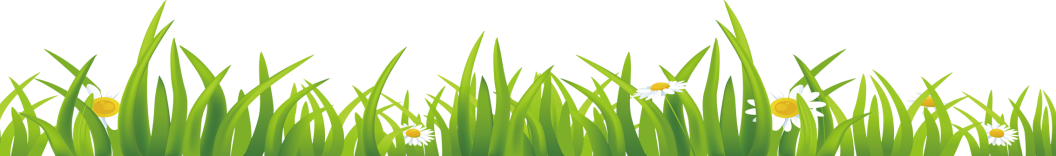 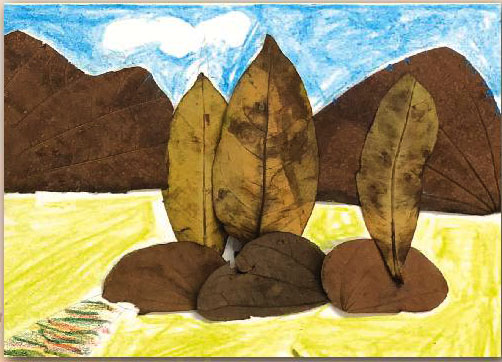 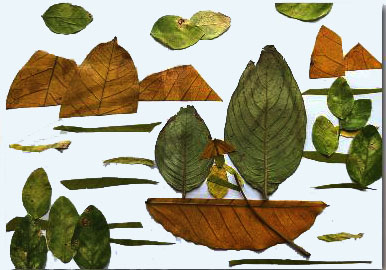 Khám phá sản phẩm
 mĩ thuật được tạo 
Từ vật liệu 
thiên nhiên
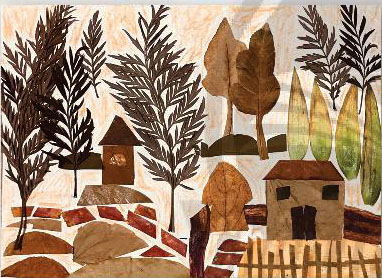 - Các sản phẩm mĩ thuật thể hiện nội dung gì ?
- Hình ảnh chính của mỗi sản phẩm mĩ thuật là gì ?
Các sản phẩm mĩ thuật được tạo nên từ chất liệu gì ?
- Màu sắc của các sản phẩm mĩ thuật có điều gì đặc biệt ?
- Hình thức thể hiện của mỗi sản phẩm như thế nào ?
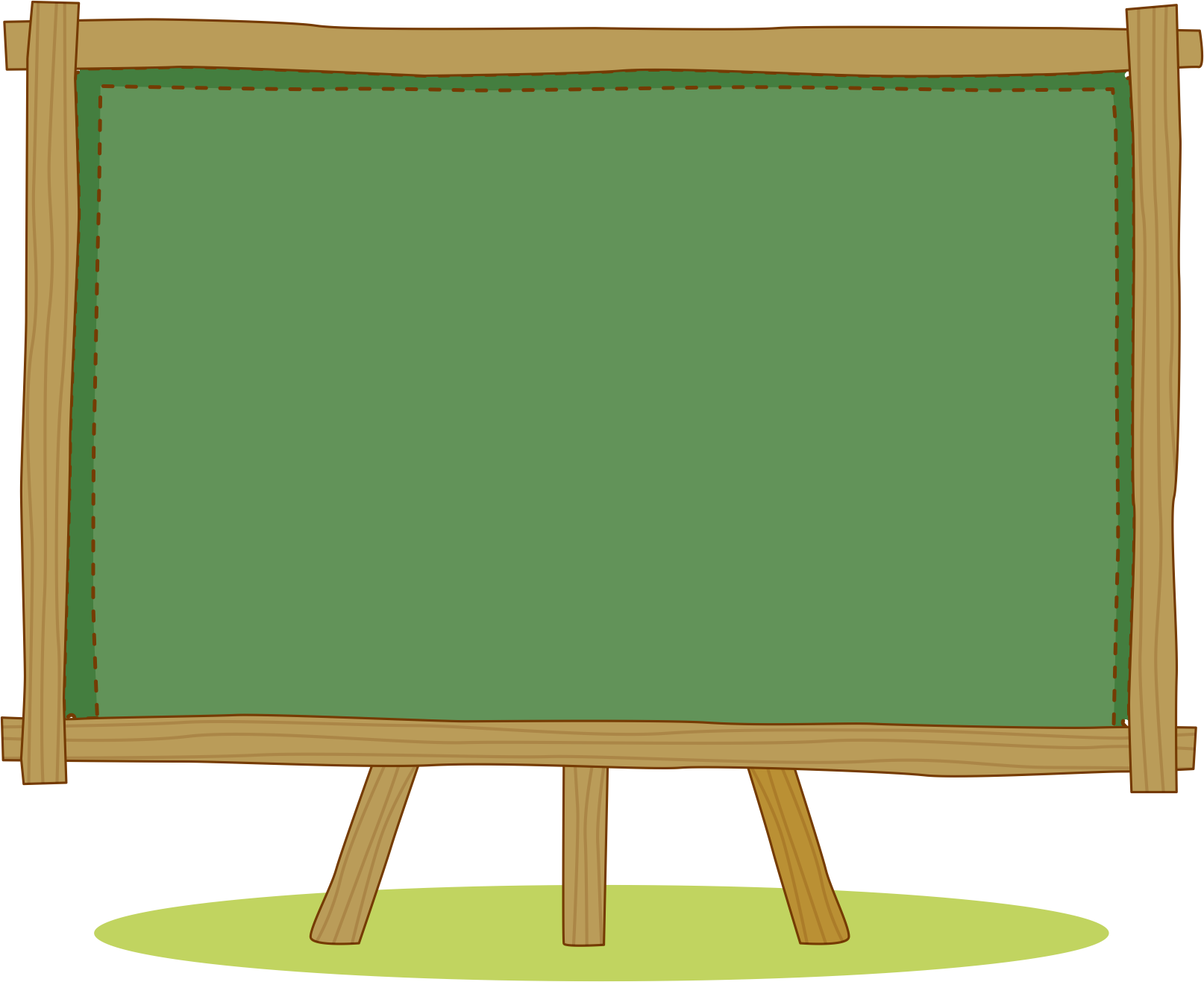 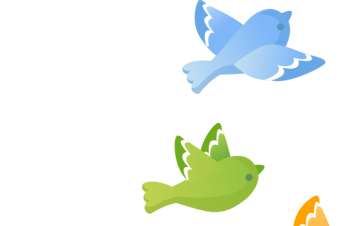 Hoạt động 2
Kiến tạo kiến thức
Kĩ năng
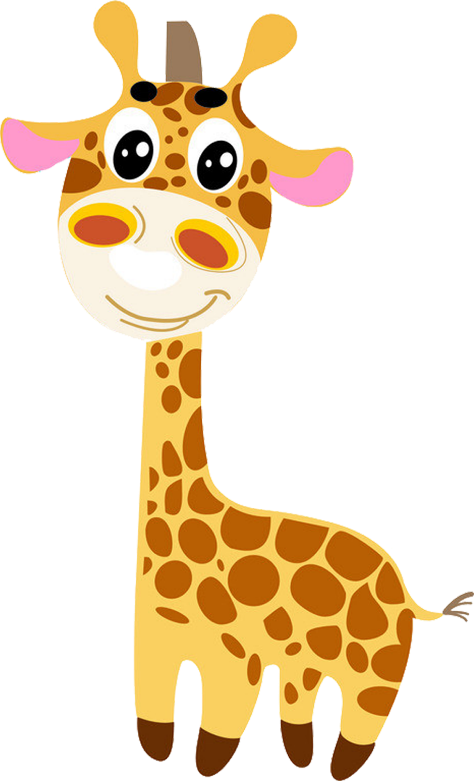 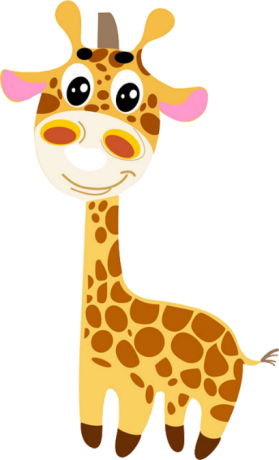 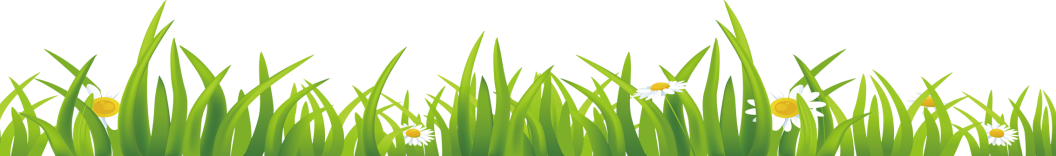 Cách tạo sản phẩm mĩ thuật từ lá cây
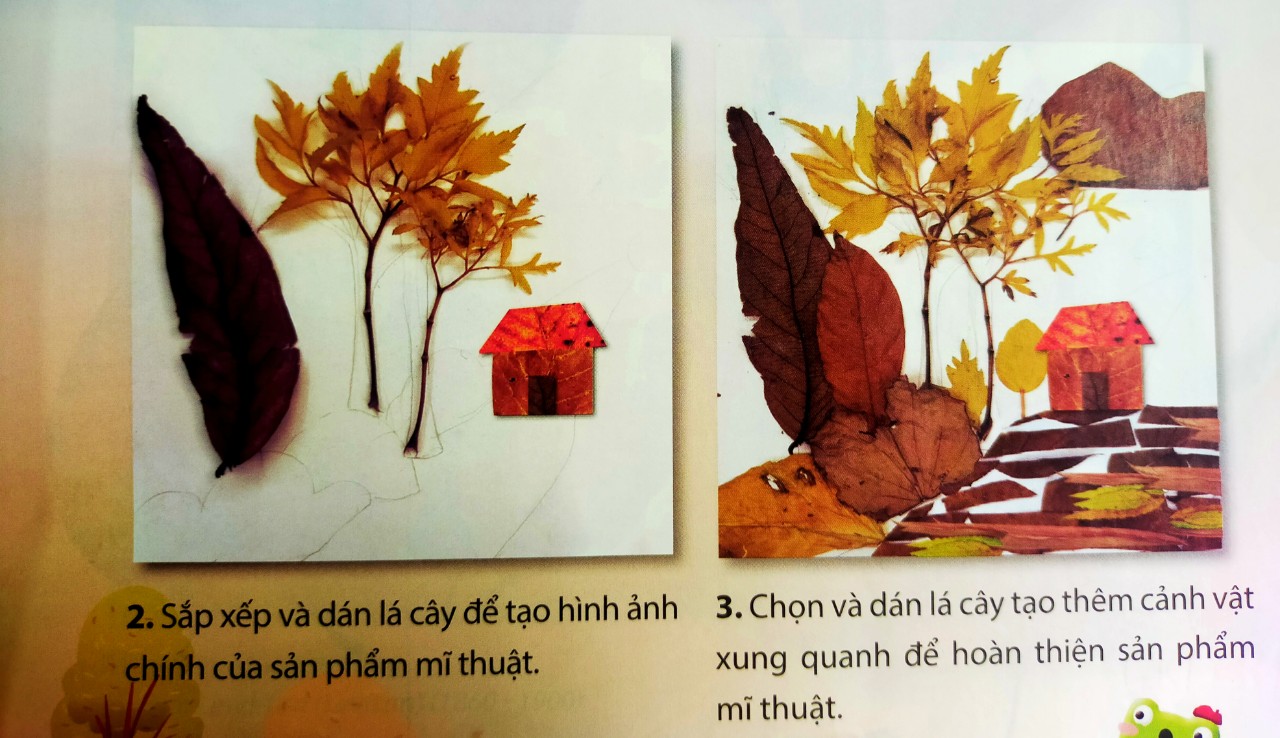 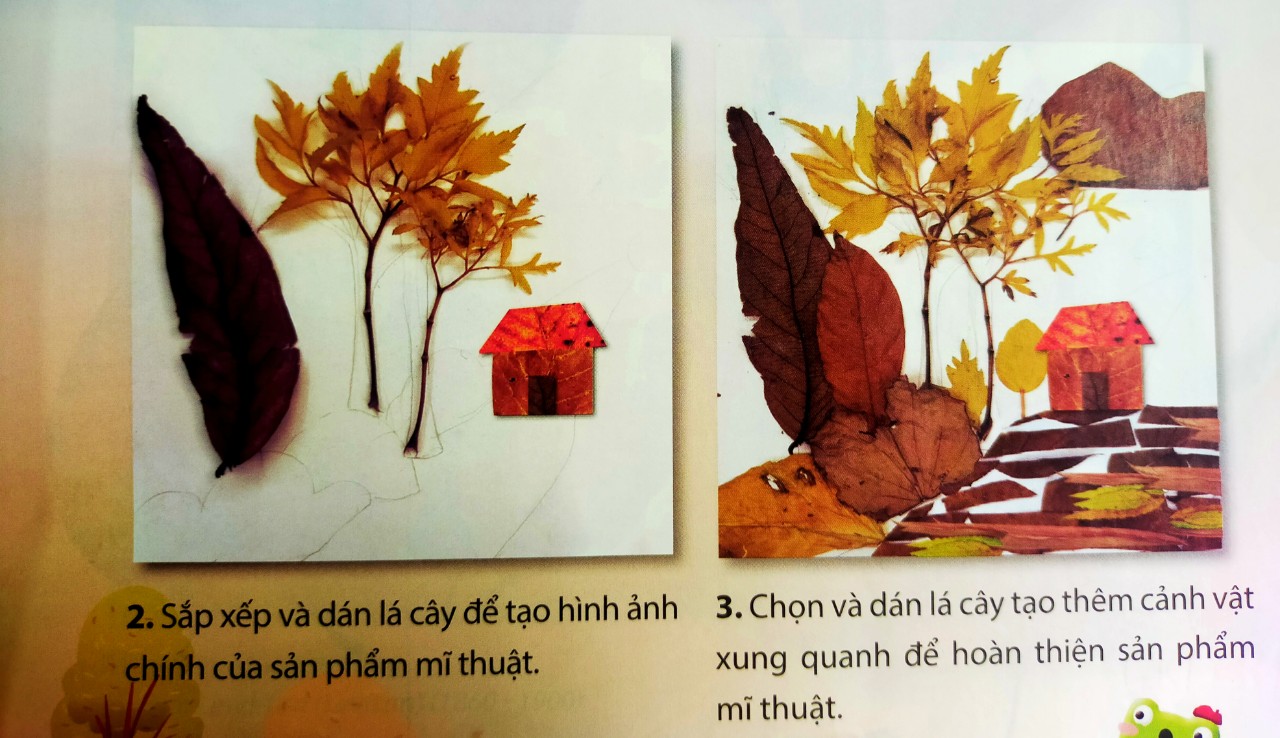 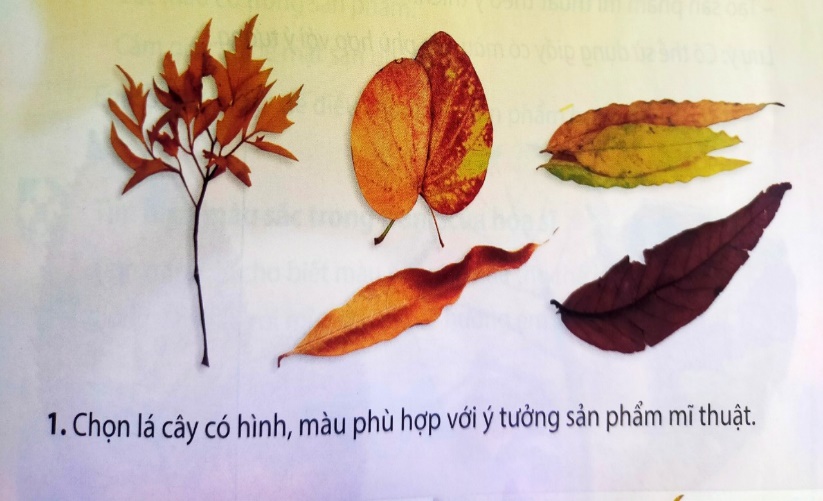 Bước 1: Chọn lá cây có hình, màu phù hợp với ý tưởng sản phẩm mĩ thuật
Bước 3: Chọn và dán lá cây tạo them cảnh vật xung quanh để hoàn thiện sản phẩm mĩ thuật
Bước 2: Sắp xếp và dán lá cây để tạo hình ảnh chính của sản phẩm mĩ thuật
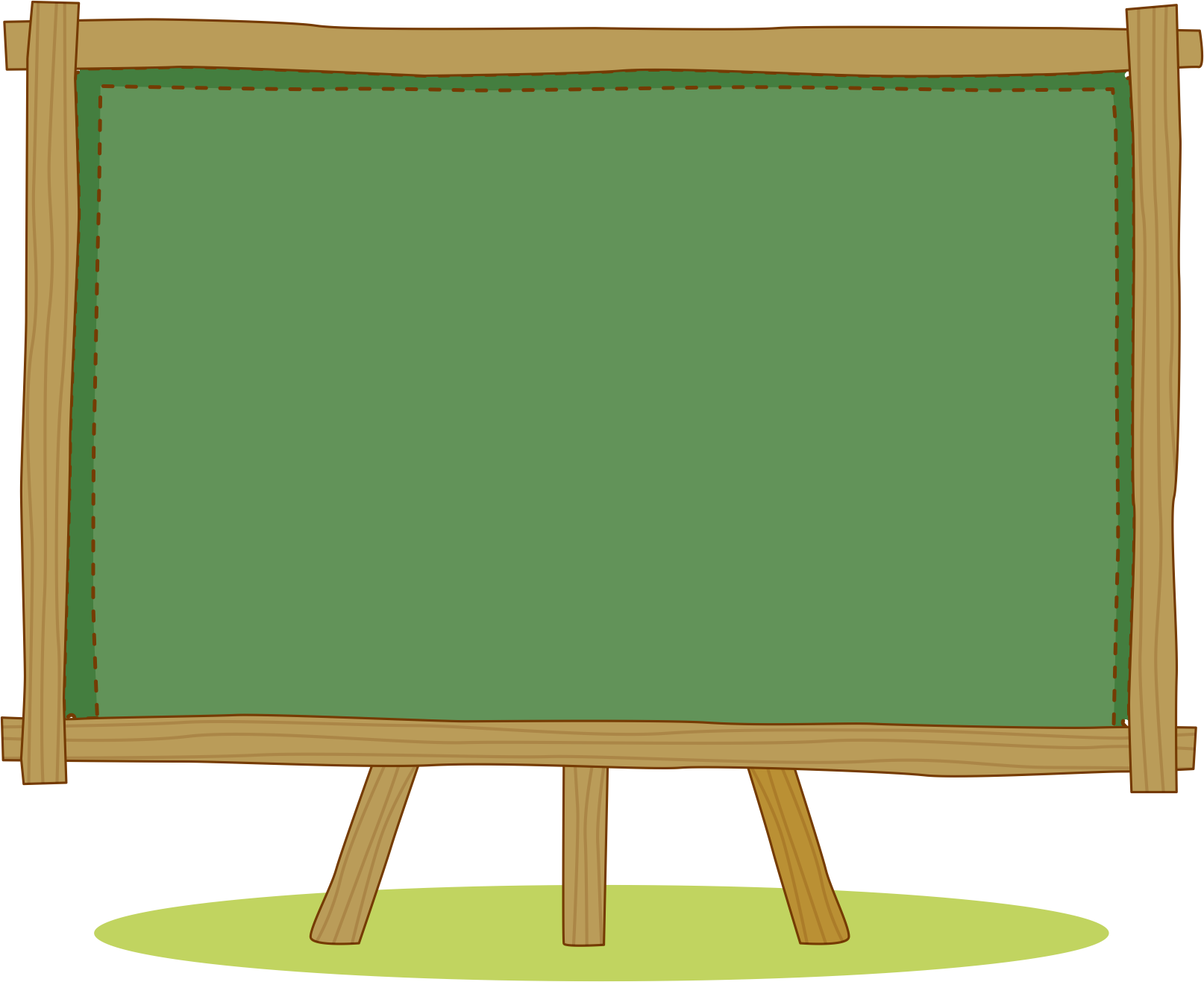 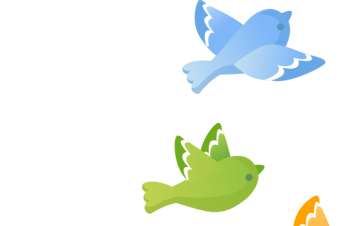 Hoạt động 3
Luyện tập-sáng tạo
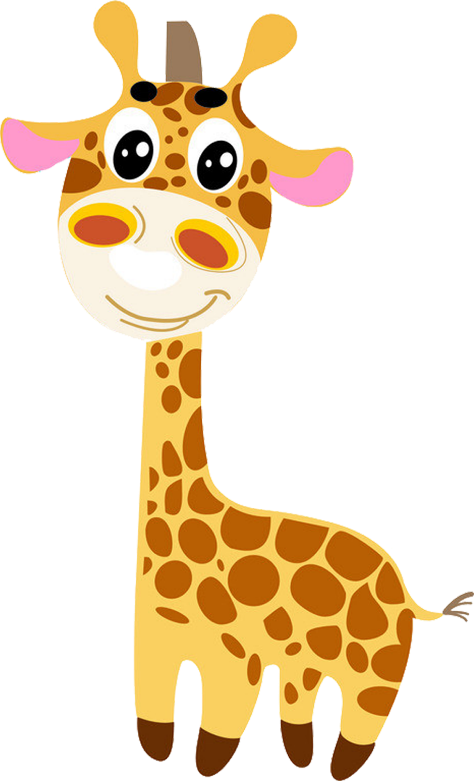 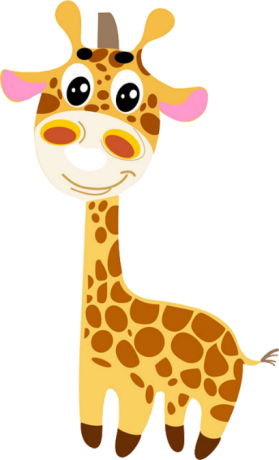 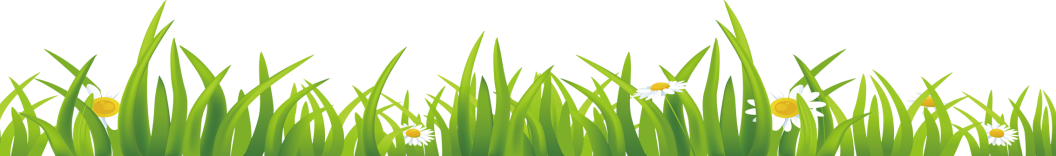 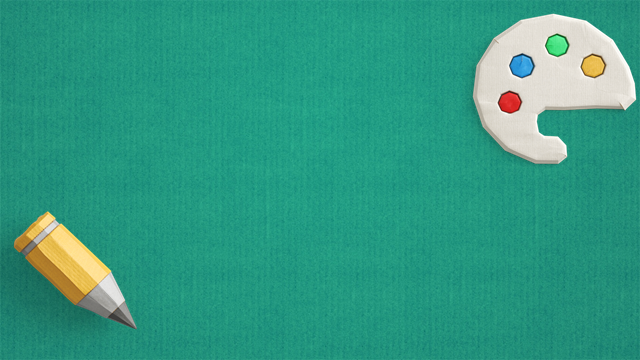 - Em sẽ sử dụng những chiếc lá  để thực hiện 
bức tranh có nội dung gì?
- Hình ảnh chính trong tranh là gì. Con sẽ thêm hình ảnh phụ gì nữa ?
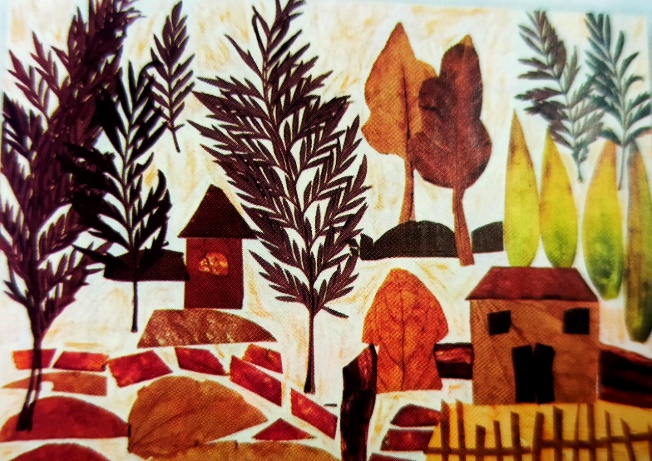 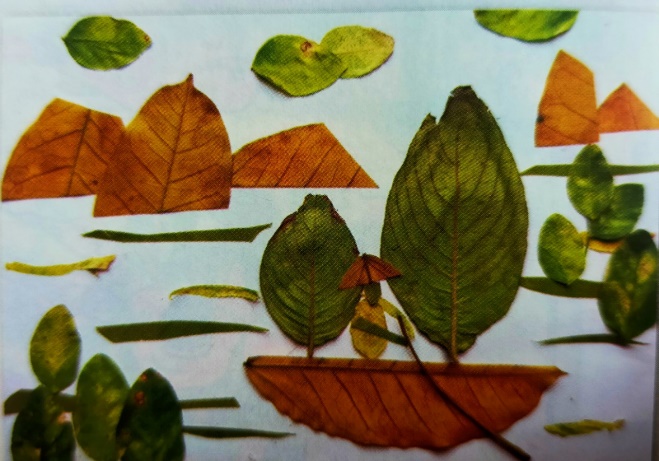 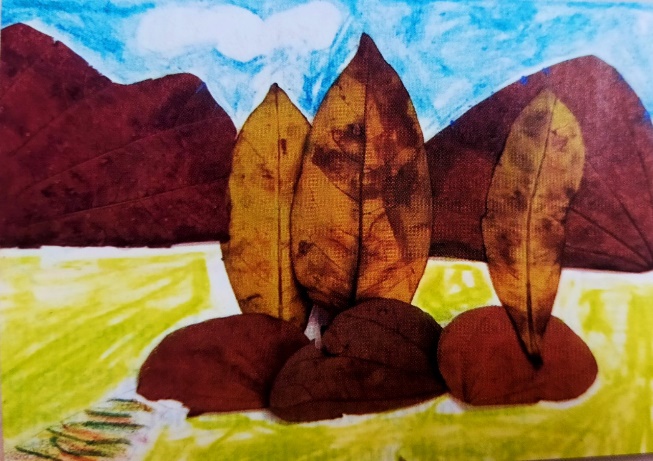 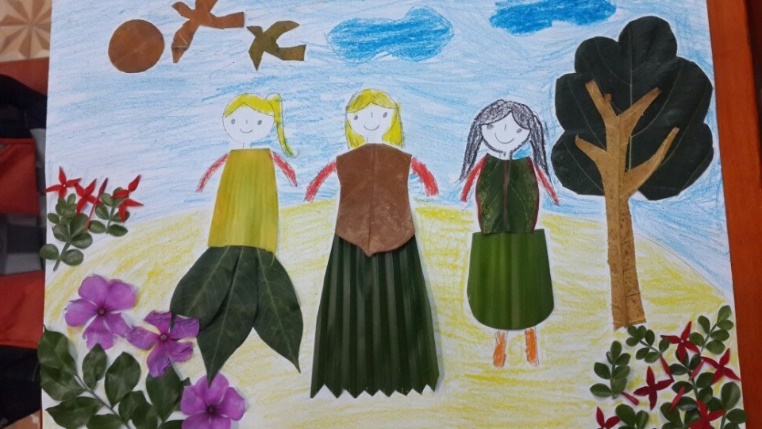 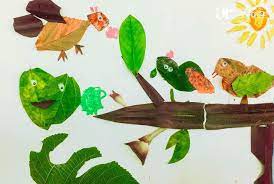 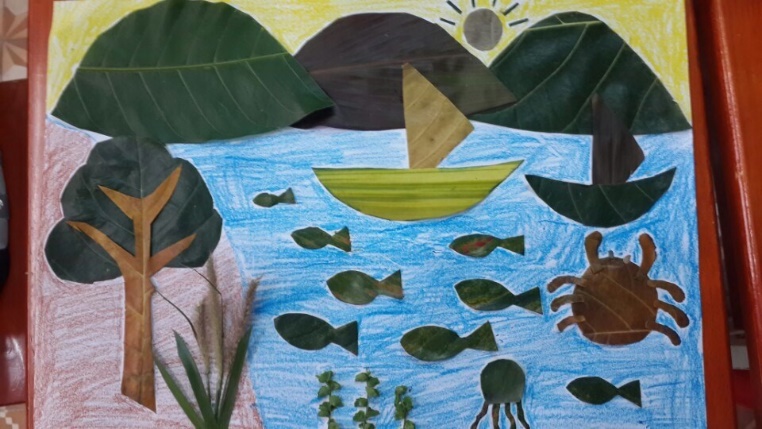 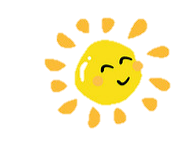 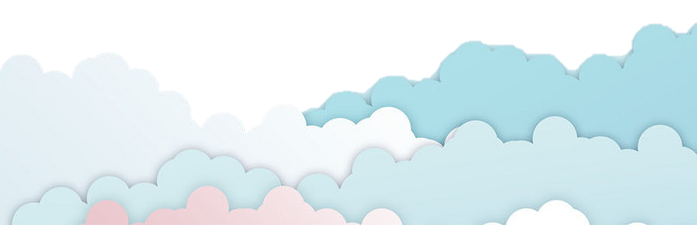 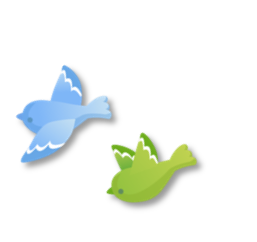 Lưu ý
Sử dụng lá khô hoặc lá cây đã rụng 
để bảo vệ môi trường
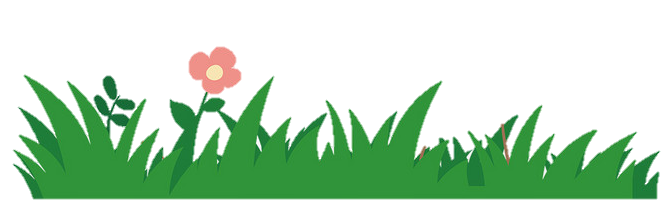 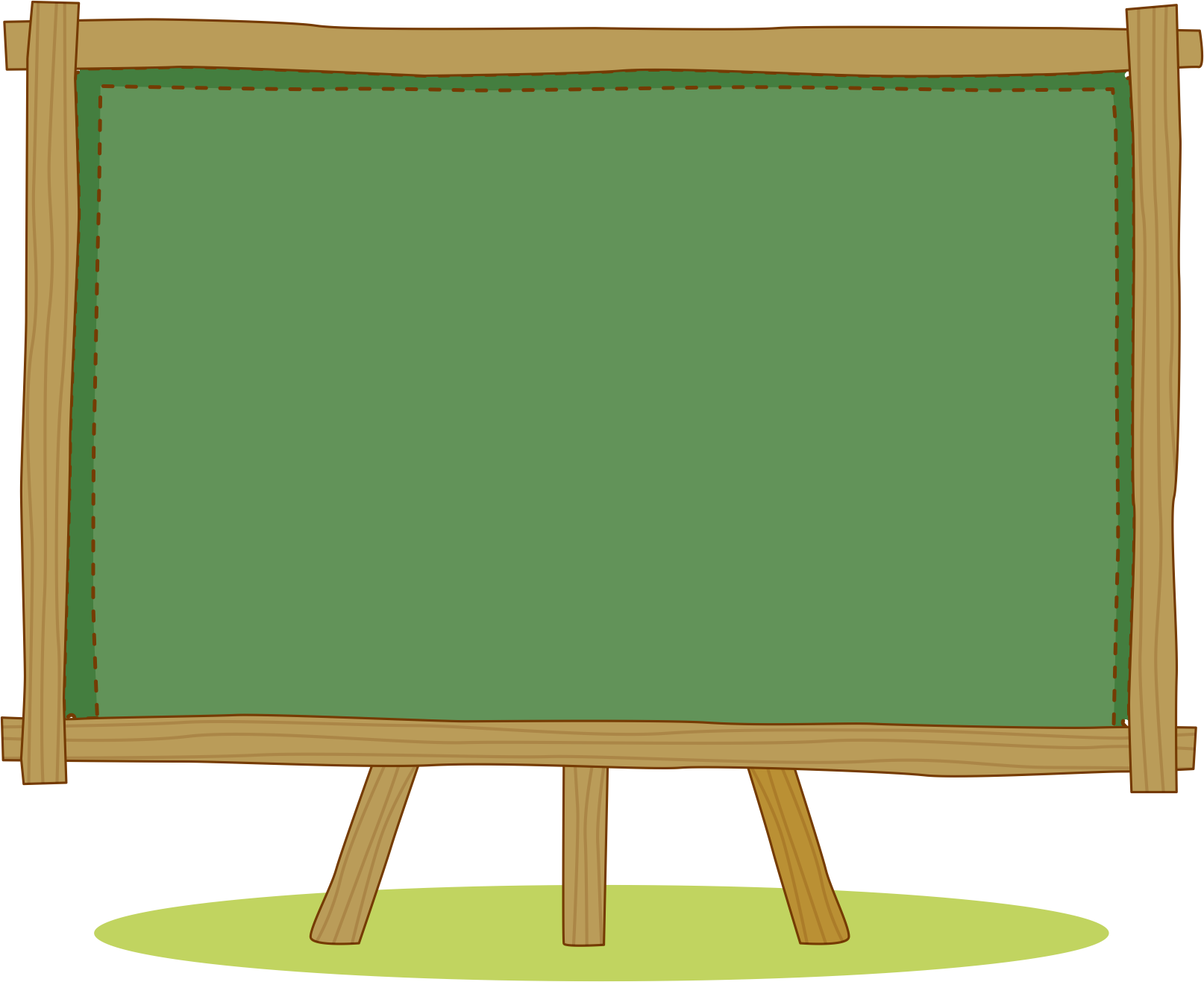 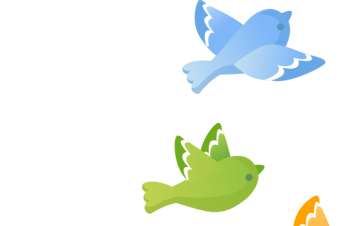 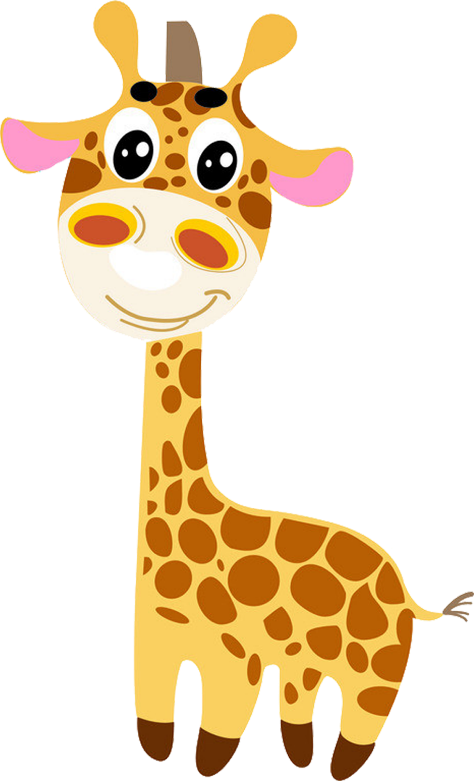 Hoạt động 4
Phân tích-đánh giá
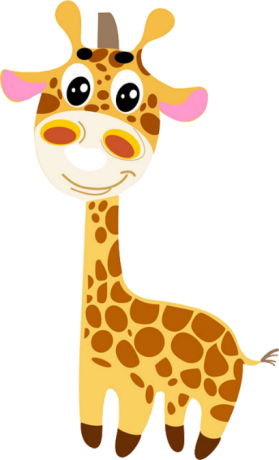 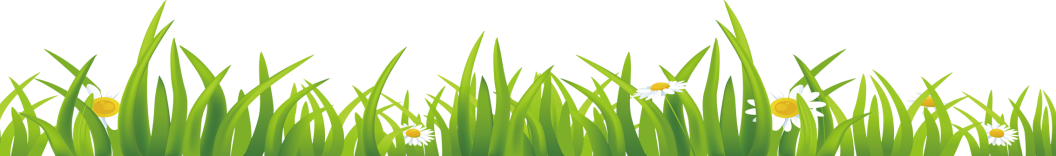 - 



Chia sẻ cảm nhận của em về tiết học hôm nay :
+ Em ấn tượng với sản phẩm nào?
+ Màu sắc chủ đạo của sản phẩm?
+ Em có chia sẻ, góp ý gì để sản phẩm đẹp hơn?
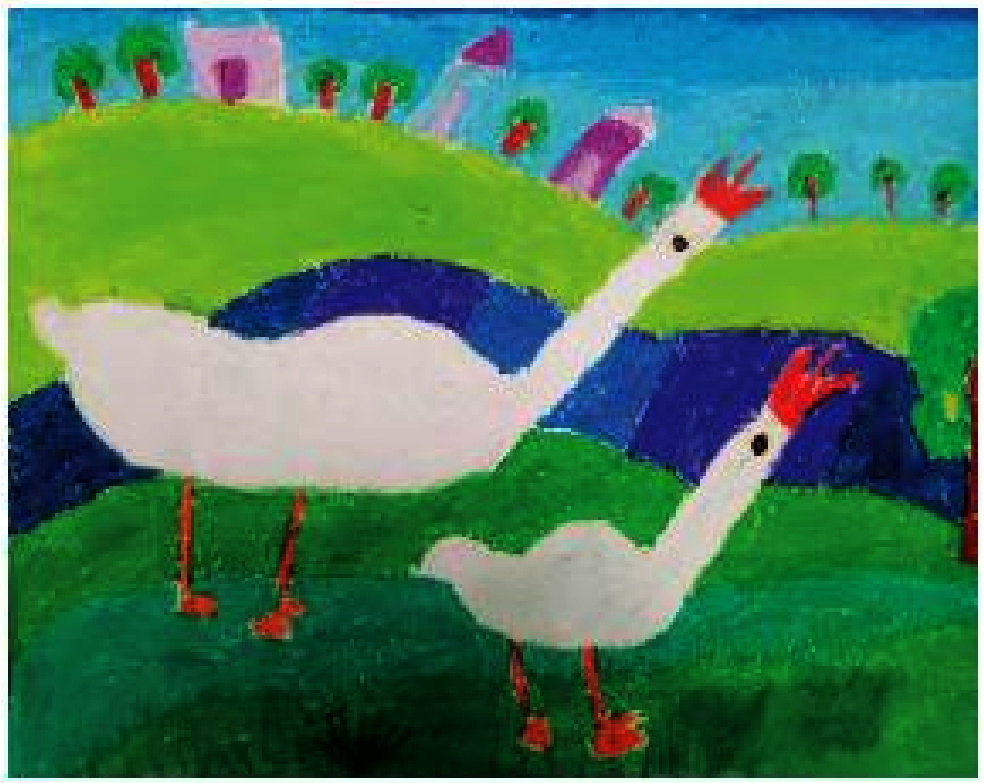 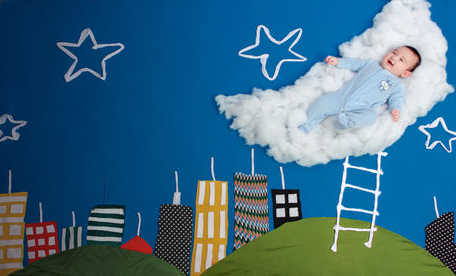 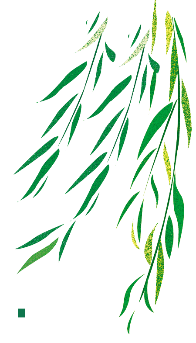 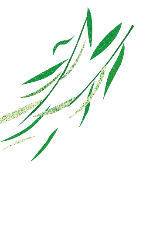 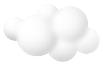 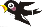 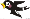 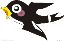 Chúc quý thầy cô và gia đình
    luôn mạnh khỏe gia đình hạnh phúc 
 chúc các bạn HS chăm ngoan học giỏi
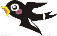 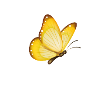 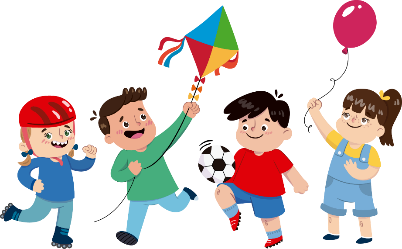 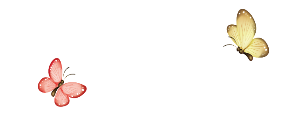 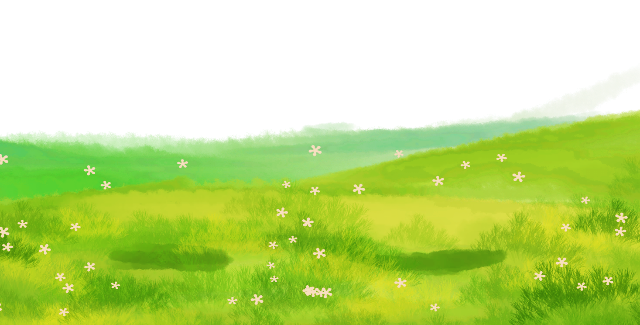 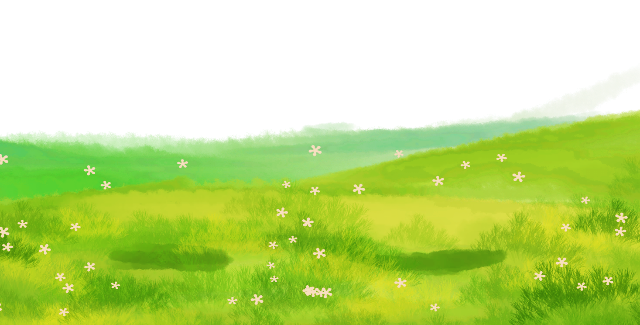 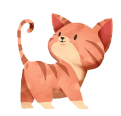